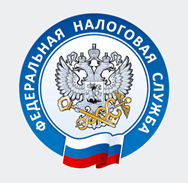 ФЕДЕРАЛЬНАЯ НАЛОГОВАЯ СЛУЖБА
Начальник отдела налогообложения имущества 
УФНС РОССИИ ПО КИРОВСКОЙ ОБЛАСТИ
Е.П. КУЗНЕЦОВ
«АКТУАЛЬНЫЕ ВОПРОСЫ АДМИНИСТРИРОВАНИЯ
 ИМУЩЕСТВЕННЫХ НАЛОГОВ ФИЗИЧЕСКИХ ЛИЦ»
20.10.2020
Начисления имущественных налогов физическим лицам в 2020 году
тыс. руб.
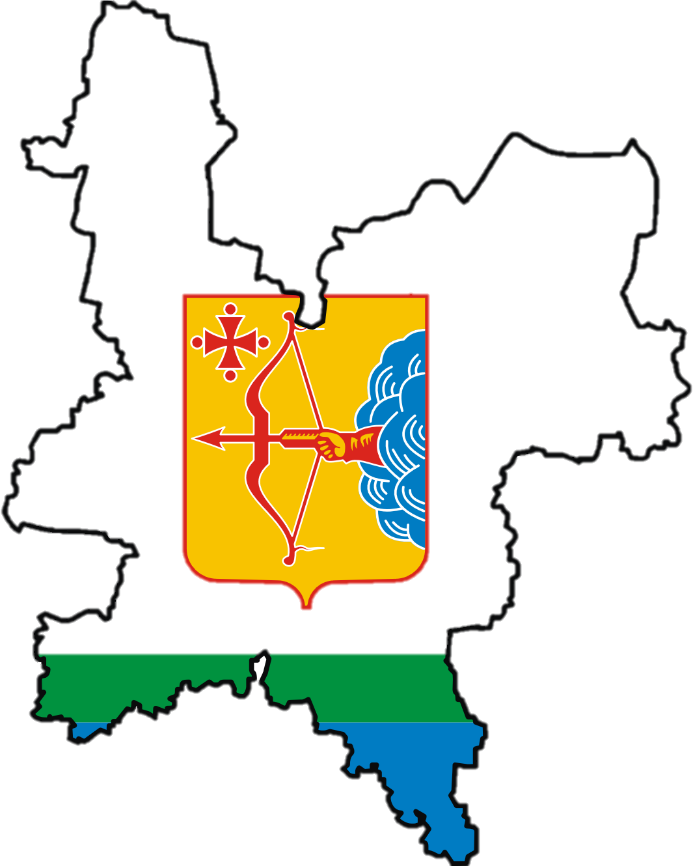 ↑7,3%
тыс. руб.
112,0%
105,7%
105,2%
1
Направлено 658 тыс. налоговых уведомлений, из которых:
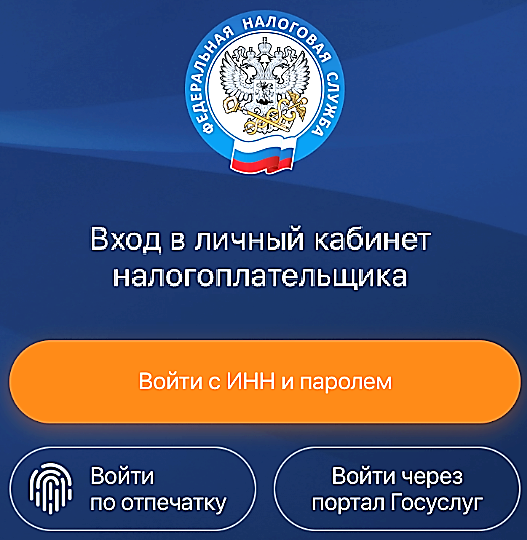 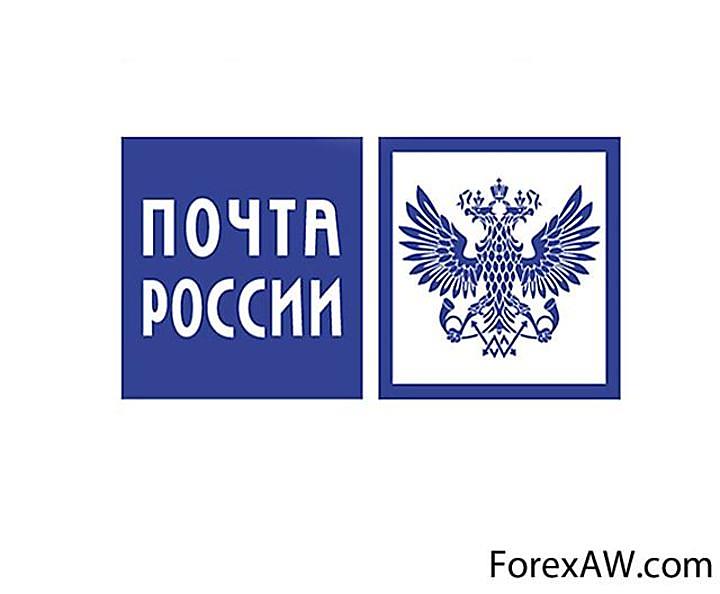 +
545 тыс.
113 
тыс.
По состоянию на 19.10.2020
Почтой России вручено – 61,2%
2
Налоговые уведомления не направляются в следующих случаях:
3
Изменение формы налогового уведомления
БЫЛО
СТАЛО
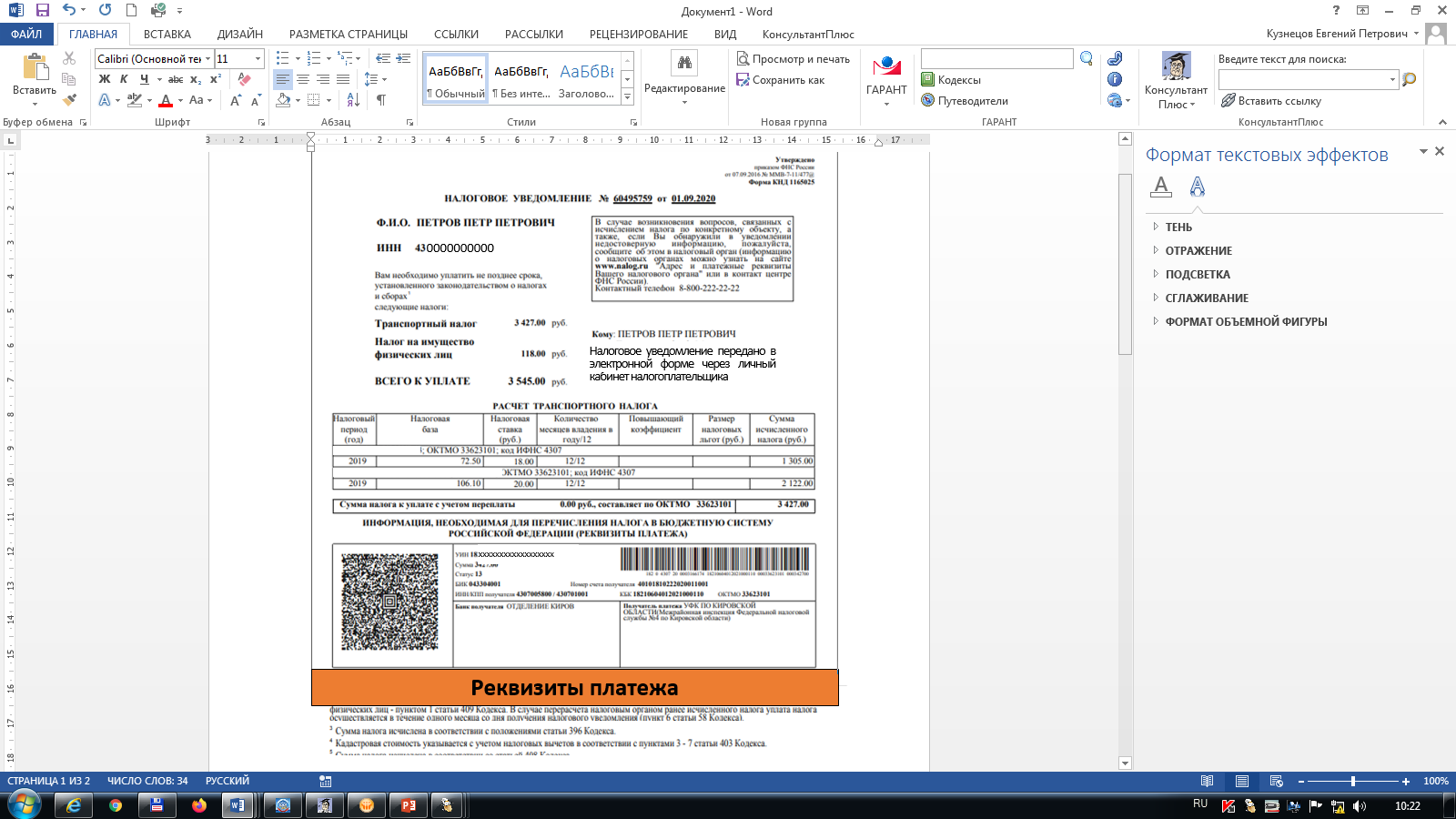 ПД
Уведомление
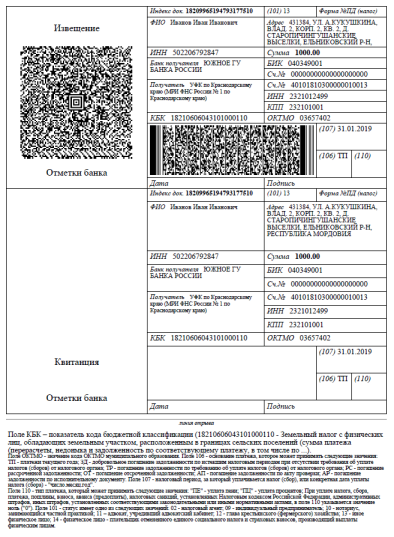 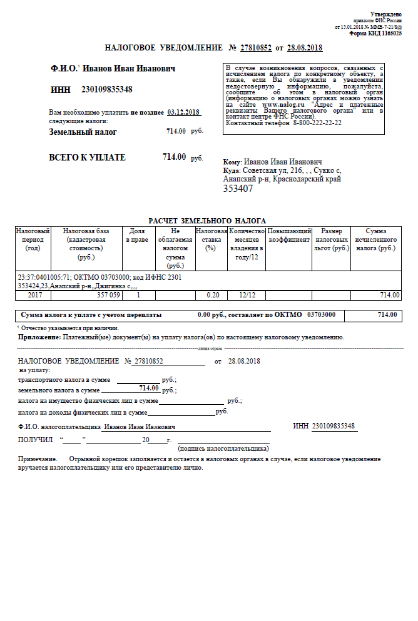 Реквизиты платежа
4
С налогового периода 2019 года действуют
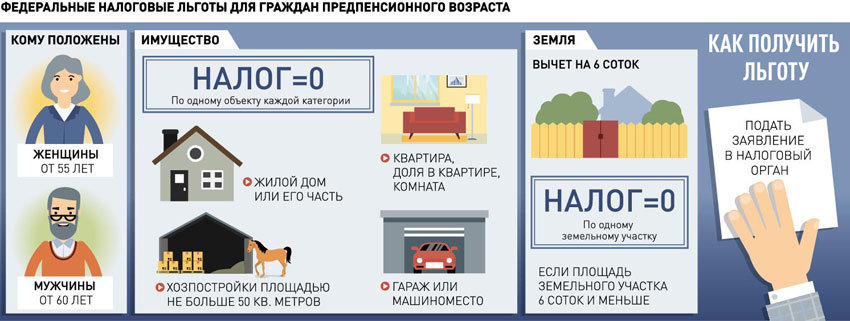 6
Заявление о предоставлении налоговой льготы
п. 3 ст. 3611 НК РФ
п. 10 ст.396 НК РФ
п. 6 ст. 407 НК РФ
Приказ ФНС России 
от 14 ноября 2017 
№ ММВ-7-21/897@
ЗАЯВЛЕНИЕ о предоставлении налоговой льготы
с 2020 года
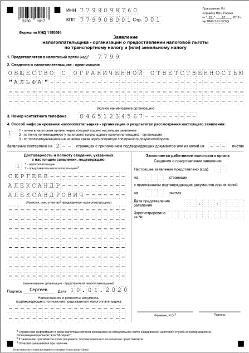 Налоговый орган
Налогоплательщик
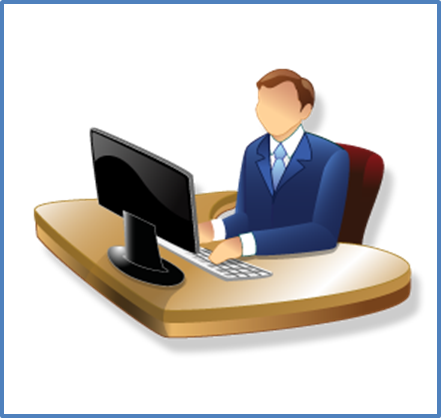 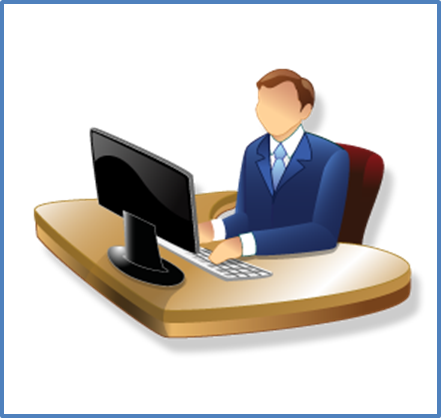 Рассмотрение в течение 30 дней 
Продление + 30 дней
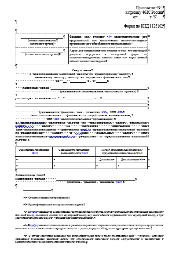 УВЕДОМЛЕНИЕ о предоставлении налоговой льготы 
СООБЩЕНИЕ об отказе от предоставления налоговой льготы
6
Проактивный формат предоставления налоговых льгот физлицам
(ст.ст. 361.1, 396, 407 НК РФ в ред. ФЗ № 63-ФЗ, №325-ФЗ)
– о пенсионерах
– о «предпенсионерах»
– об инвалидах
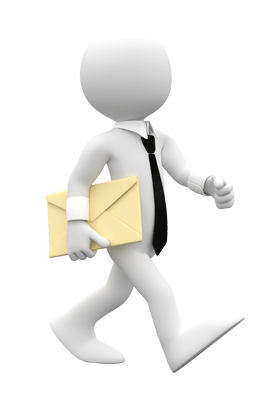 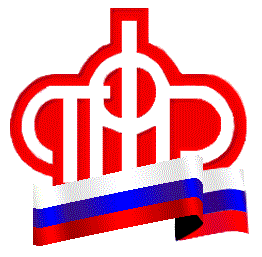 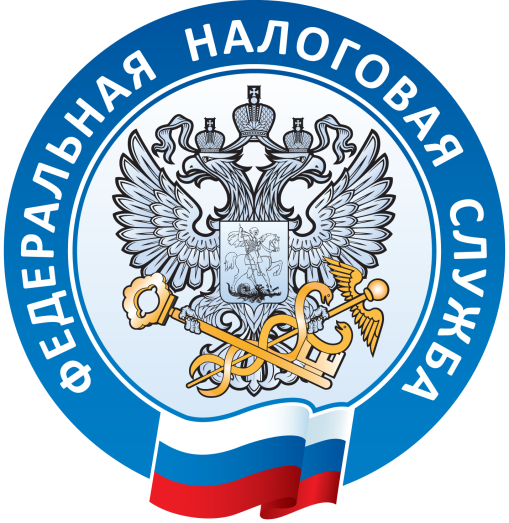 ПФР
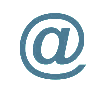 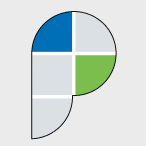 – о хоз. постройках 
   не более 50 кв.м.
Росреестр
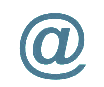 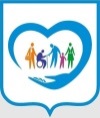 – о многодетных
Соцзащита
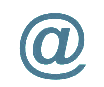 – заявленные льготы 
   по другим налогам
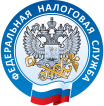 ЗАЯВЛЕНИЕ
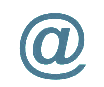 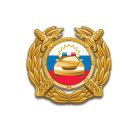 – о возврате 
    угнанных ТС
ГИБДД, гостехнадзор и др.
7
Ключевые изменения налогового администрирования 2019-2020 гг
Земельный налог
1. Ограничение 10% роста налога
2. НС 0,3% по ЗУ (ИЖС, ЛПХ, дач...) 
неиспользуемым в предп.деят.
3. Пропорциональный расчет налога
при изм. характеристик участка
4. Налоговый вычет многодетным, 
предпенсионерам
1. Угнанные ТС не облагаются до их возврата
2. Исключены К = 1.3 и 1.5 по дорогим легковым автомобилям (ДЛА)
3. Новый перечень ДЛА
4. Отмена фед. льготы по «Платону»
Транспортный налог
1. Новый порядок применения кадастровой стоимости
2. Ограничение перерасчетов, при увеличении уплаченного налога
Общее по местным
 налогам
БЮДЖЕТ
Налог на имущество 
физических лиц
1. Ограничение 10% роста налога 
2. Объекты, прекратившие существование 
не облагаются (при наличии оснований) 
3. Дополнит. налоговый вычет многодетным 
4. Льготы предпенсионерам
8
Промо-страница на сайте ФНС России
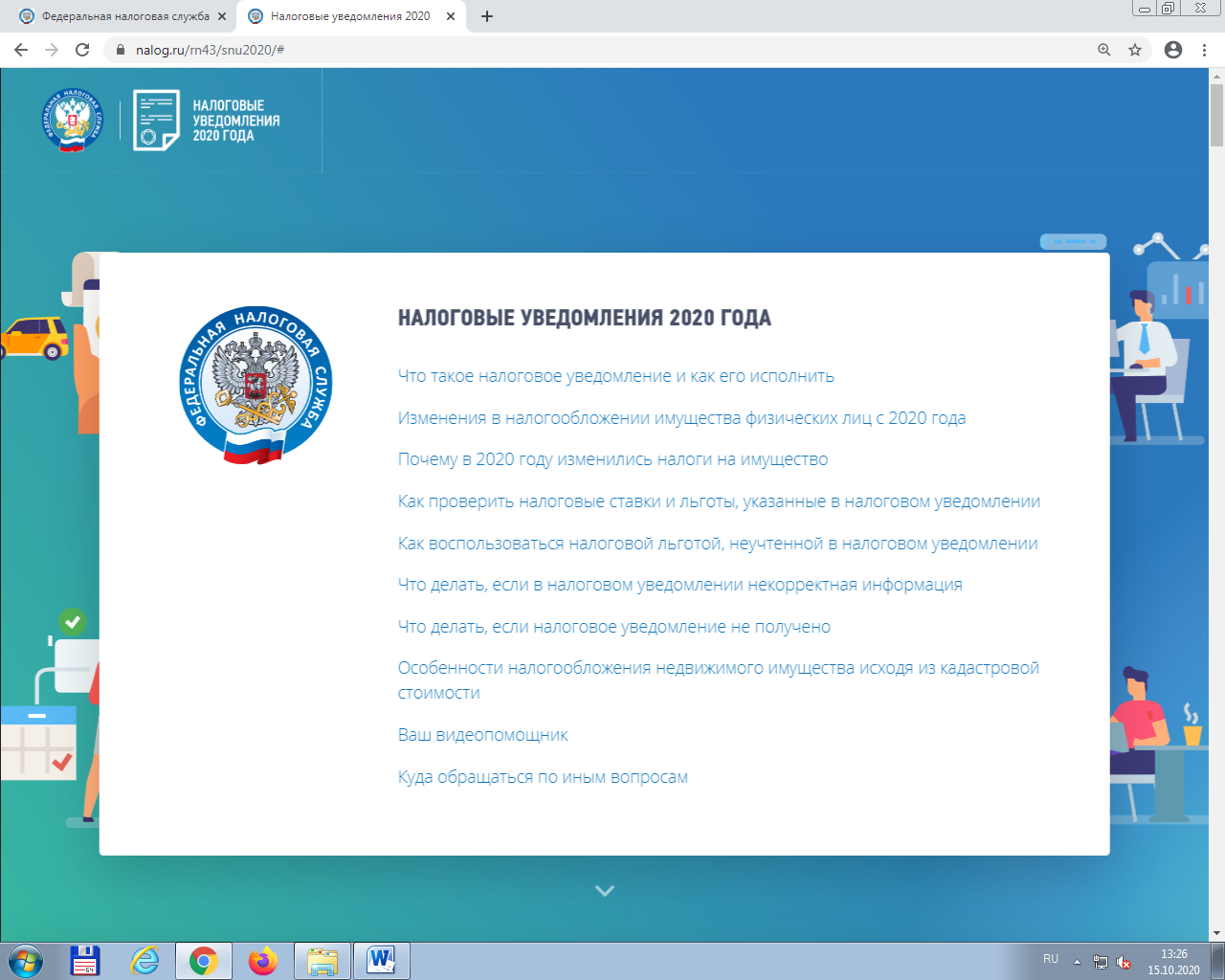 6
10
Основные нормативные документы
11
Интерактивный сервис на сайте ФНС России  (https://omsu.nalog.ru)
«Анализ данных об объектах недвижимости для муниципальных органов»
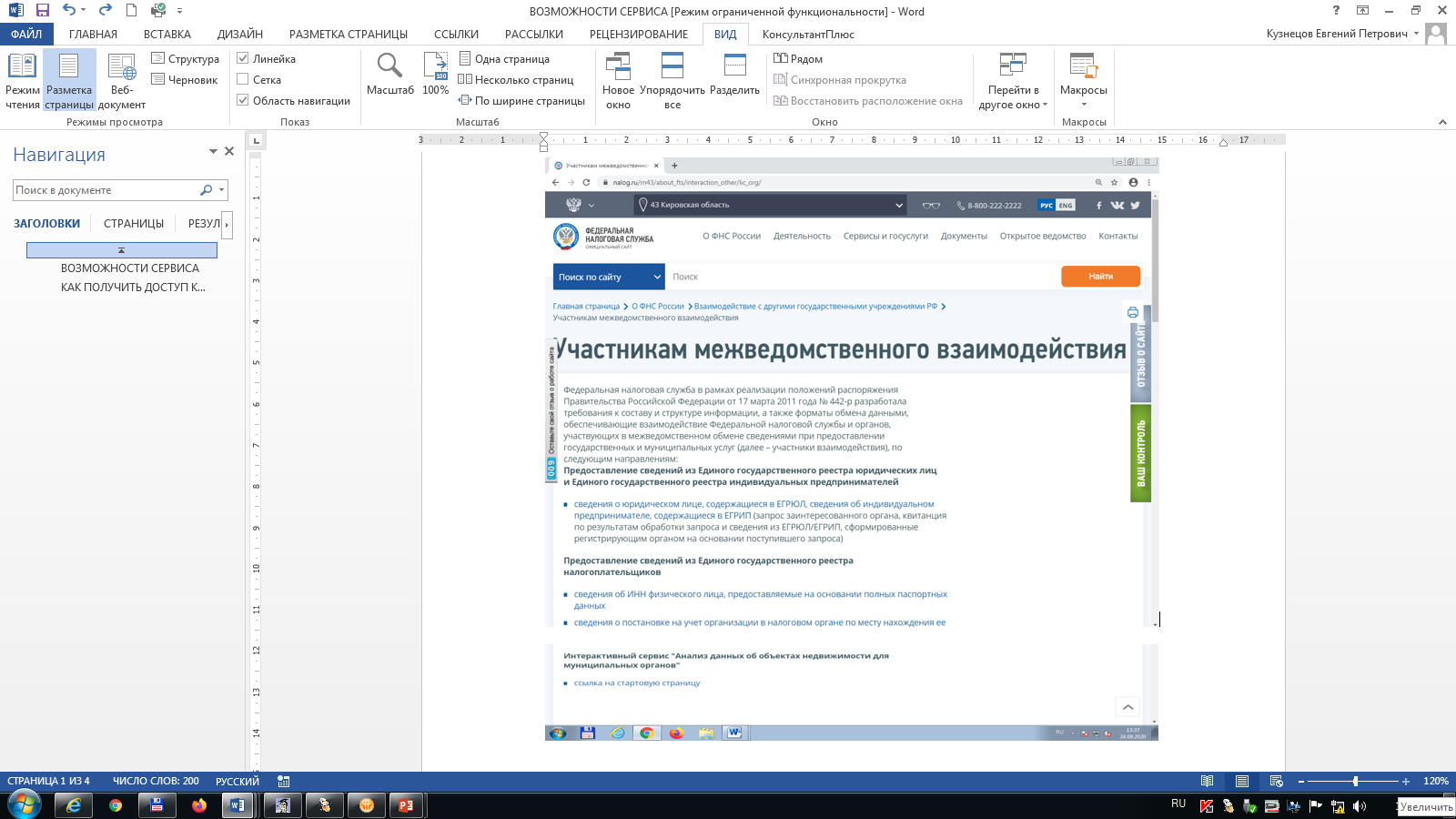 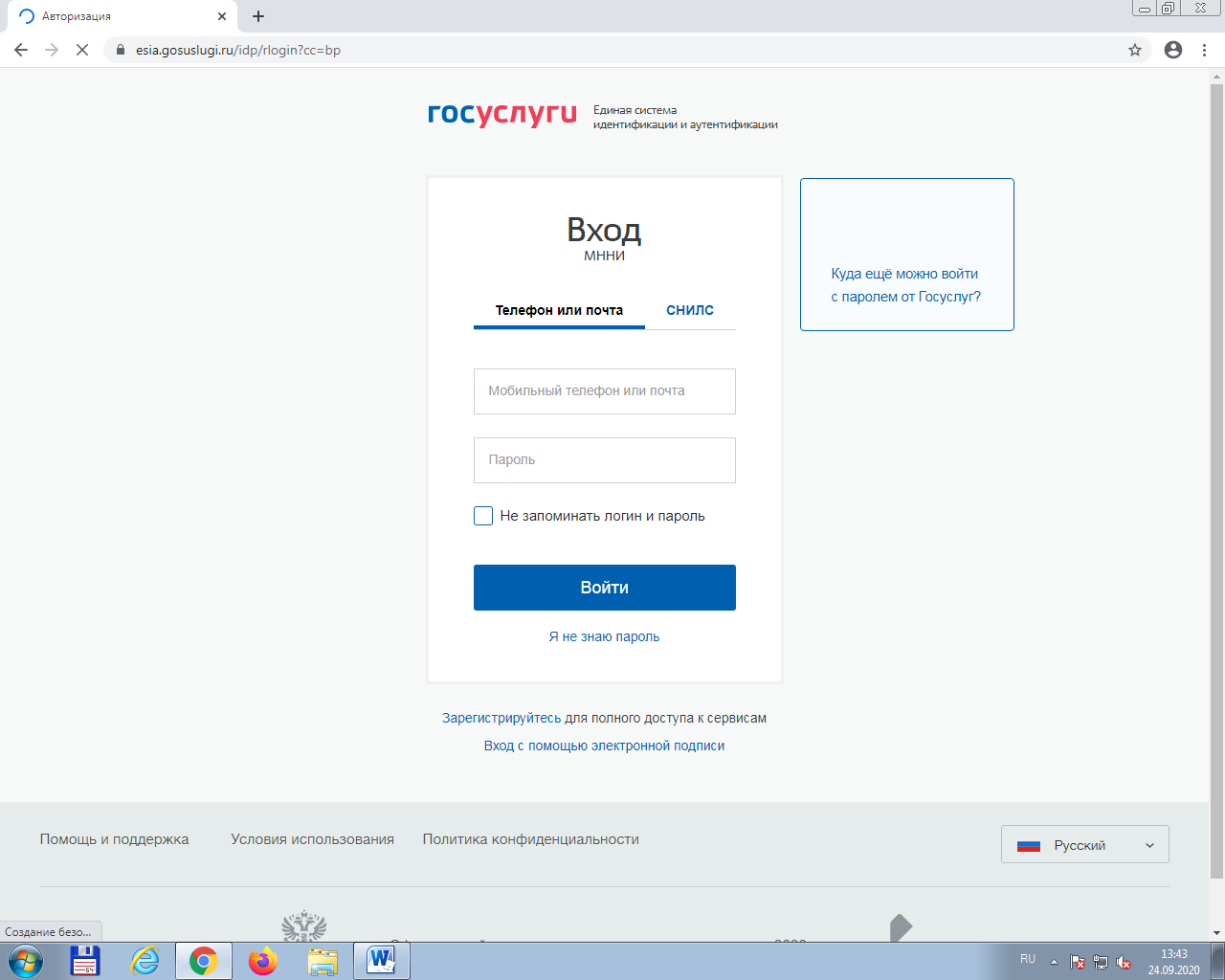 12
Интерактивный сервис на сайте ФНС России  (https://omsu.nalog.ru)
«Анализ данных об объектах недвижимости для муниципальных органов»
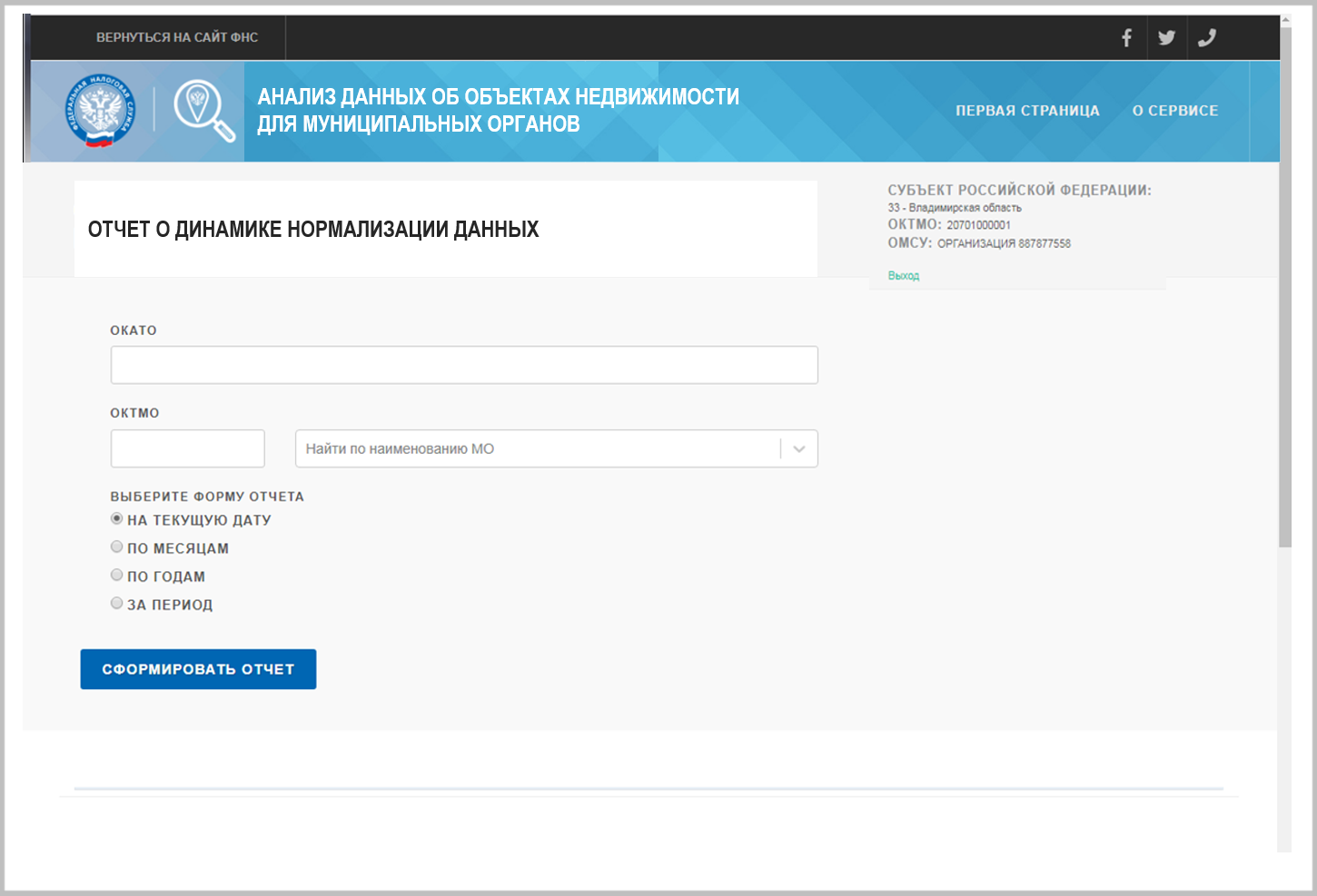 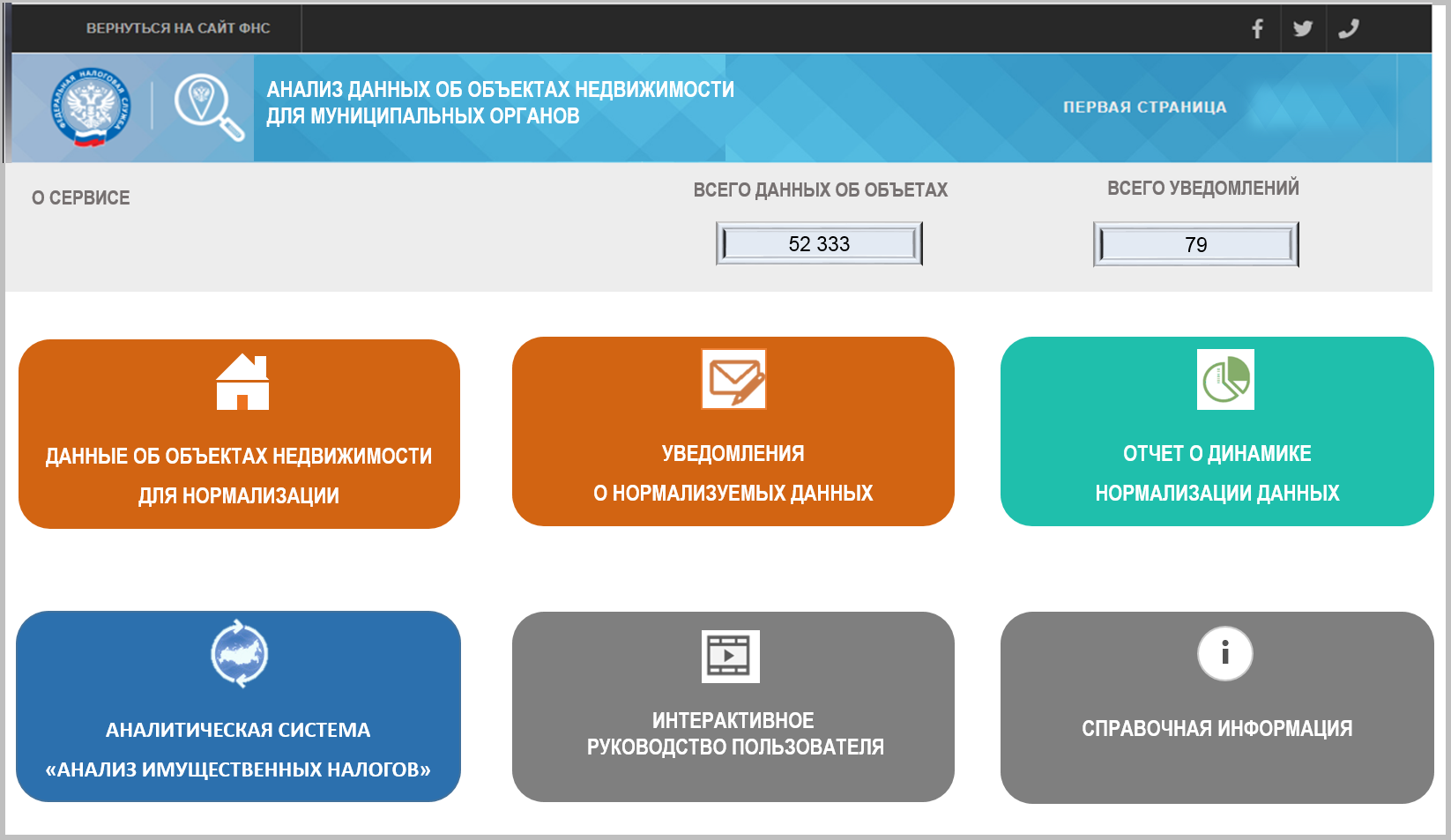 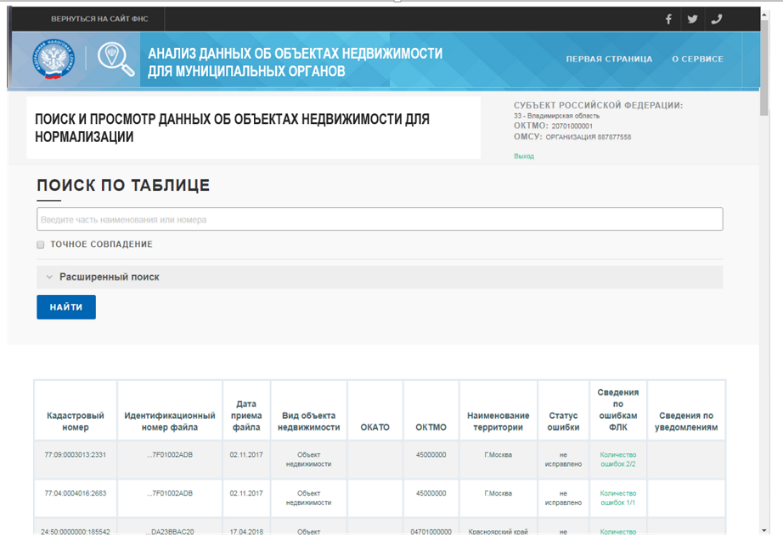 13